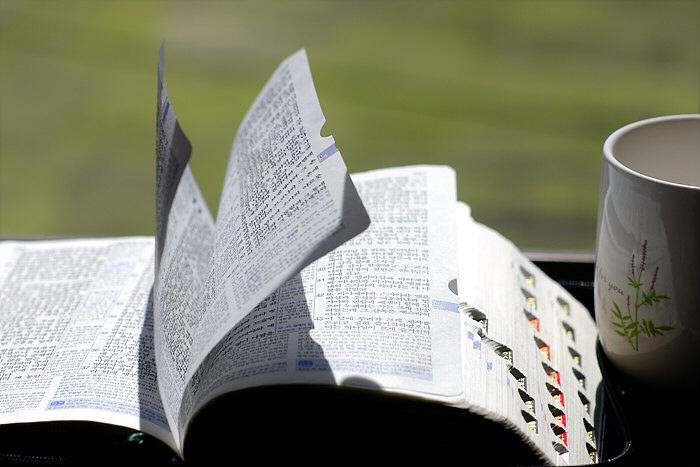 교독문
13번
(시편 23편)
교독문 13번 – 시편 23편
여호와는 나의 목자시니
내게 부족함이 없으리로다
교독문 13번 – 시편 23편
그가 나를 푸른 풀밭에 누이시며
쉴 만한 물 가로 인도하시는도다
교독문 13번 – 시편 23편
내 영혼을 소생시키시고
자기 이름을 위하여
의의 길로 인도하시는도다
교독문 13번 – 시편 23편
내가 사망의 음침한 골짜기로 다닐지라도
해를 두려워하지 않을 것은
주께서 나와 함께 하심이라
주의 지팡이와 막대기가
나를 안위하시나이다
교독문 13번 – 시편 23편
주께서 내 원수의 목전에서
내게 상을 차려주시고
기름을 내 머리에 부으셨으니
내 잔이 넘치나이다
교독문 13번 – 시편 23편
내 평생에 선하심과 인자하심이
반드시 나를 따르리니
내가 여호와의 집에
영원히 살리로다
<아 멘>